CSG2C3/ Interaksi Manusia dan Komputer (IMK)
Tim Dosen IMK Teknik Informatika
KK SIDE
Sumber: Galitz, Wilbert O. 2007. The Essential Guide to User interface Design: An Introduction to GUI Design Principles and Techniques 3rd Edition. Wiley: Indianapolis.
THE USER INTERFACE  (UI)DESIGN PROCESS

Step 5Pemilihan Tipe Window
1
10/5/2015
Tujuan
Setelah mengikuti materi ini mahasiswa dapat memilih dan  merancang windows yang sesuai dengan kebutuhan.
2
10/5/2015
Windows
Windows adalah sebuah area di layar, biasanya berbentuk persegi empat, memiliki batas-batas dan memiliki bagian yang menunjukkan aktivitas komputer atau bagian yang memungkinkan manusia berdialog dengan komputer.
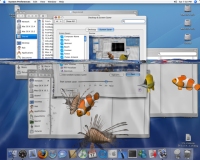 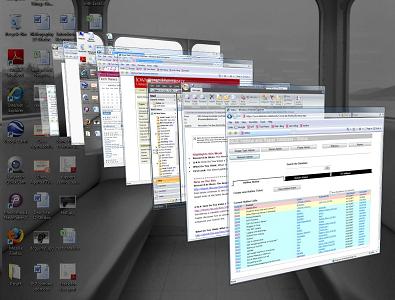 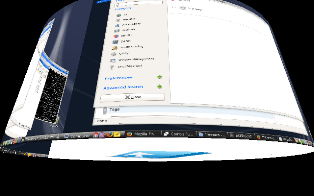 CSG2C3 - INTERAKSI MANUSIA DAN KOMPUTER
3
10/5/2015
Karakteristik Windows
Nama atau judul, sebagai identitas window
Ukuran (tinggi dan lebar) bisa bervariasi
Status: aktif / dapat diakses atau pasif / tidak dapat diakses
Visibilitas – bagian yang dapat dilihat (sebagian atau seluruhnya dapat tersembunyi di balik window lain)
Lokasi, relatif terhadap batas layar
Tampilan, yaitu pengelolaan terkait dengan windows lain (tiled, overlap, cascading)
Kemampuan manajemen, metode manipulasi window pada layar
Highlight, yaitu bagian yang dipilih
Fungsi, task, atau aplikasi yang didukung
CSG2C3 - INTERAKSI MANUSIA DAN KOMPUTER
4
10/5/2015
Dukungan Windows
Windows harus dapat mendukung pekerjaan manusia yang memerlukan banyak sumber, berpindah-pindah dari satu tugas ke tugas lain, dapat dihentikan sewaktu-waktu, diulang, diubah dan dilanjutkan lagi.
Windows harus meringankan memori manusia
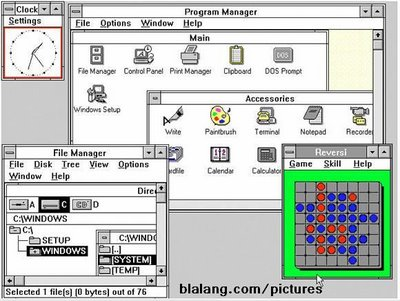 CSG2C3 - INTERAKSI MANUSIA DAN KOMPUTER
5
10/5/2015
Tampilan Windows
Menampilkan informasi dalam beberapa level
Menampilkan berbagai jenis informasi
Menampilkan beberapa level dan jenis informasi secara sekuensial
Mengakses dan mengkombinasikan berbagai sumber informasi
Melaksanakan lebih dari satu task
Mengingatkan pengguna (pilihan menu, rencana)
Mengawasi perubahan internal dan eksternal
Menampilkan sebuah task dalam beberapa representasi yang berbeda
Mengatasi pertimbangan historis, batasan perangkat keras, dan batasan manusia
CSG2C3 - INTERAKSI MANUSIA DAN KOMPUTER
6
10/5/2015
Pertimbangan Historis
Panduan desain yang ada biasanya hanya menyelesaikan masalah perangkat keras, tanpa memperhatikan usabilitas
Standar desain yang ada sangat umum dan terbatas untuk lingkup produk tertentu
Tiap pengembang memperkenalkan standar dan panduan desain baru yang sesuai dengan produk mereka. Akibatnya, pengguna harus mempelajari gaya desain yang berbeda-beda setiap berhadapan dengan produk tertentu.
CSG2C3 - INTERAKSI MANUSIA DAN KOMPUTER
7
10/5/2015
Batasan Hardware dan Manusia
Ukuran layar yang tersedia seringkali tidak cukup besar bagi pengguna untuk memanfaatkan windowing dengan optimal
Kecepatan pemrosesan yang rendah dan ukuran memori yang kecil membatasi penggunaan windows; membatasi kemampuan feedback dan animasi, kualitas grafis dan resolusi yang rendah
Kemampuan windows yang terbatas, mengharuskan pengguna memiliki kemampuan dalam mengelola windowing.
CSG2C3 - INTERAKSI MANUSIA DAN KOMPUTER
8
10/5/2015
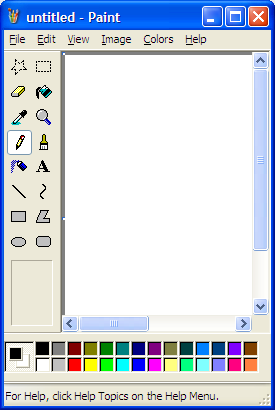 Komponen-komponen Windows
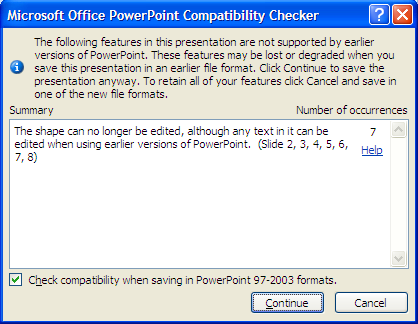 Frame
Title bar
Title bar icon
Window sizing buttons
Help button
Menu bar
Status/ message bar
Scroll bars
Split box
Tool/ command bar
Command area
Size grip
Work area
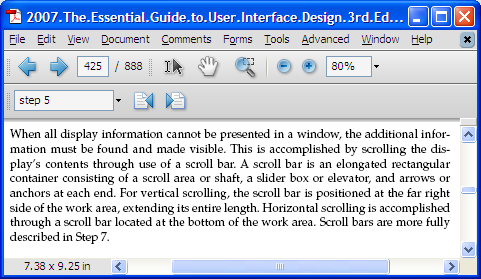 CSG2C3 - INTERAKSI MANUSIA DAN KOMPUTER
9
10/5/2015
Gaya Penampilan Windows
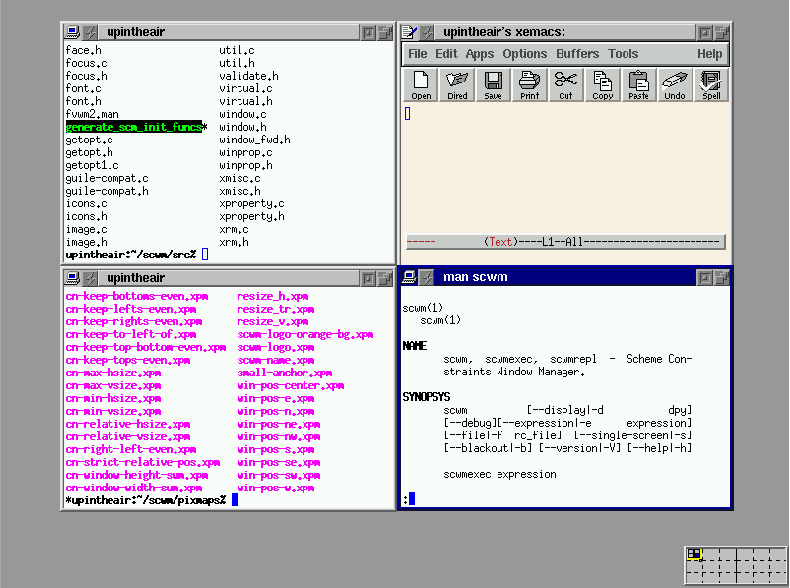 Tiled Windows: gaya tertua, menampilkan semua windows
	hingga memenuhi layar
Overlapping Windows: windows dapat saling bertumpuk acak
Cascading Windows: overlap secara teratur
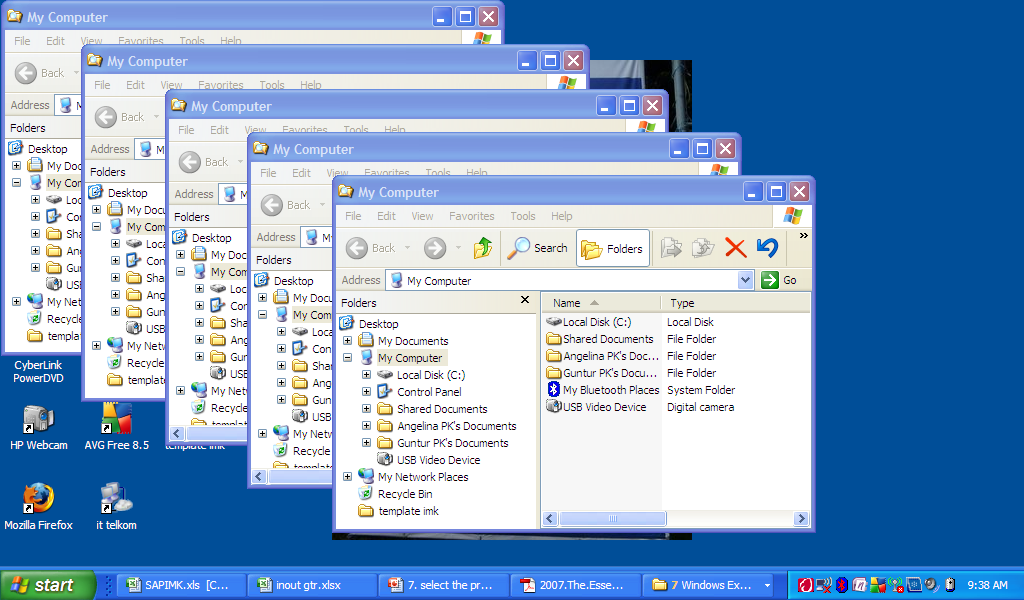 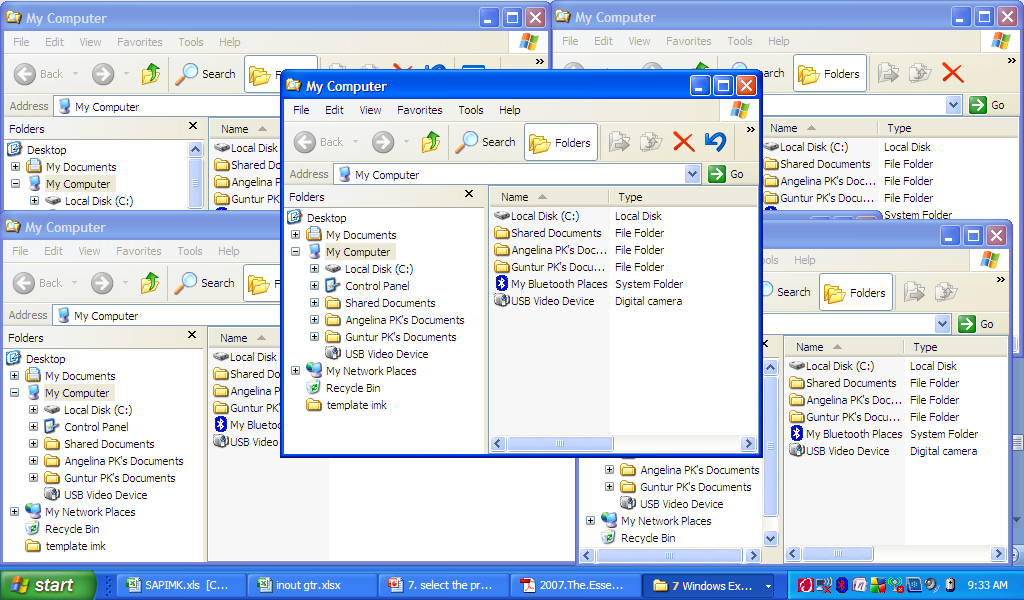 CSG2C3 - INTERAKSI MANUSIA DAN KOMPUTER
10
10/5/2015
Tiled Windows
Kelebihan
Pengaturan windows dilakukan oleh sistem
Seluruh windows yang terbuka dapat dilihat oleh pengguna
Tidak ada informasi yang tersembunyi
Sederhana, mudah dipahami dan digunakan
Meningkatkan performansi pada tasks dengan manipulasi windows minimal
Kekurangan
Jumlah windows yang dapat ditampilkan terbatas
Setiap kali window baru dibuka, window lain berubah posisi dan ukuran
Perubahan posisi dan ukuran sulit diprediksi
Konfigurasi windows mungkin tidak sesuai dengan kebutuhan pengguna
Layar bisa terlalu padat dan dipenuhi  scroll bar atau control icons
Pengguna kurang dapat mengelola windows secara aktif
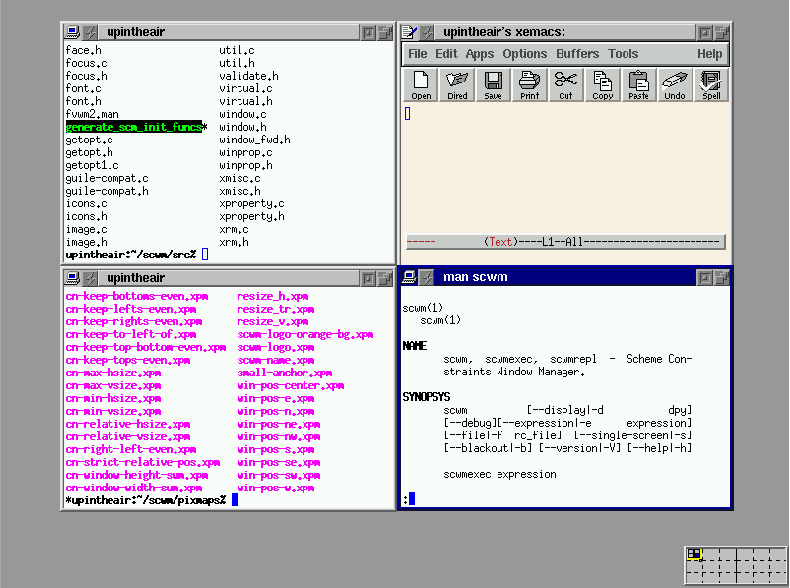 CSG2C3 - INTERAKSI MANUSIA DAN KOMPUTER
11
10/5/2015
Overlapping Windows
Kelebihan
Secara visual tampak 3 dimensi, sehingga lebih familiar bagi pengguna
Pengguna memiliki kontrol untuk mengelola windows sesuai kebutuhan
Windows berukuran besar dapat ditampilkan lebih baik
Posisi windows lebih konsisten
Menutup dan menghapus windows tidak berakibat fatal
Layar tidak terlalu padat dan kompleks
Performansi task dengan manipulasi windows lebih baik
Kekurangan
Operasional windows lebih kompleks daripada tiled windows
Informasi pada windows dapat tertutup oleh windows lain
Windows dapat hilang atau terlupakan oleh pengguna
Visualisasi 3 dimensi tidak selalu disadari oleh pengguna
Kontrol windows yang terlalu banyak dapat merepotkan pengguna
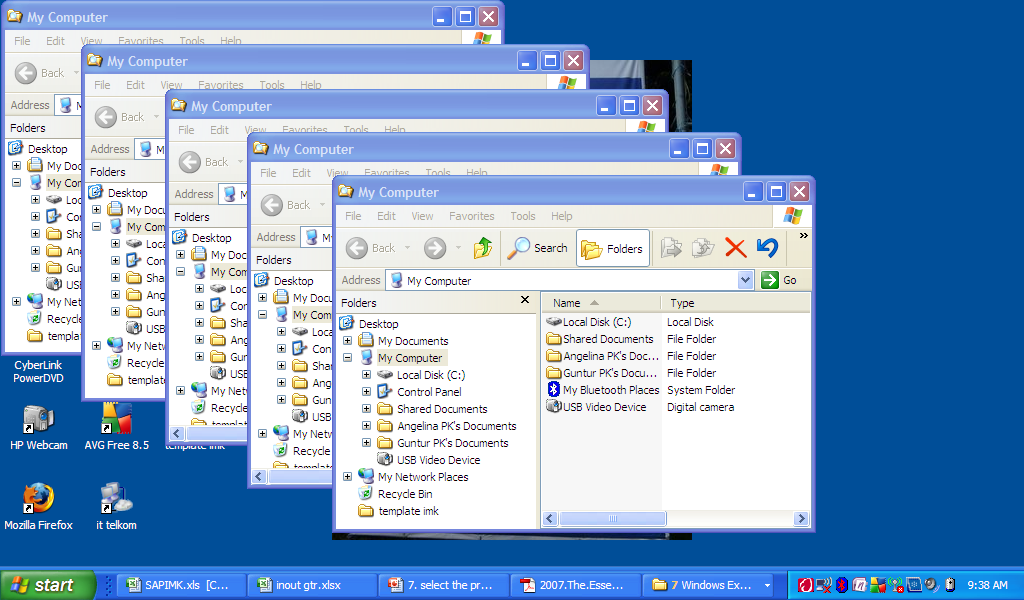 CSG2C3 - INTERAKSI MANUSIA DAN KOMPUTER
12
10/5/2015
Cascading Windows
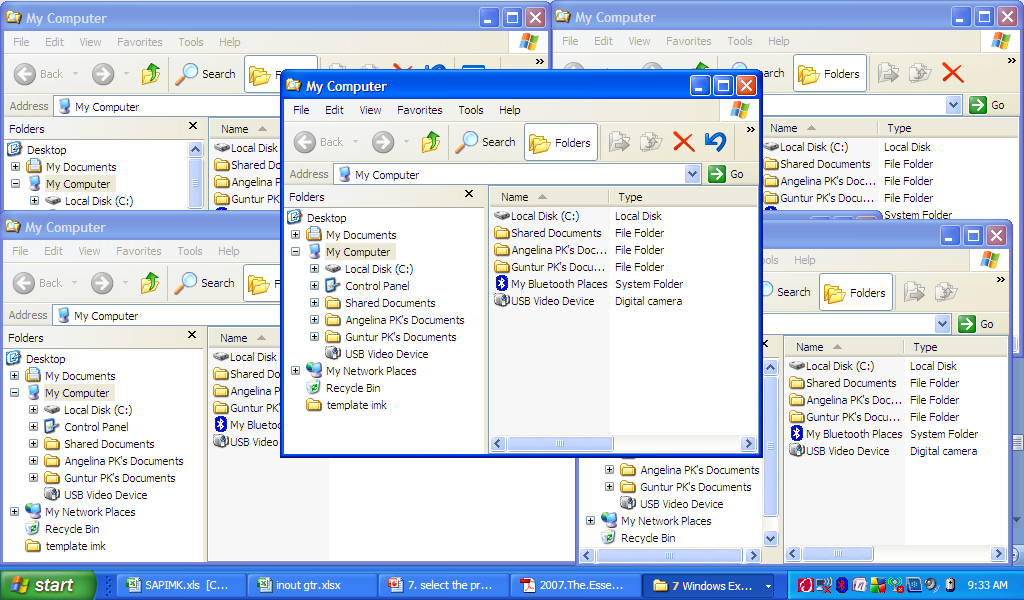 Kelebihan
Tidak ada window yang tersembunyi seluruhnya
Mudah memilih dan mengaktifkan window manapun
Tampilan visual sederhana dan rapi
Kekurangan
Pengaturan windows mungkin tidak sesuai dengan kebutuhan pengguna
CSG2C3 - INTERAKSI MANUSIA DAN KOMPUTER
13
10/5/2015
Pemilihan Gaya Tampilan Windows
Gunakan tiled windows untuk
Aktivitas single-task
Data yang perlu dilihat secara simultan
Tasks yang kurang memerlukan manipulasi window
Pengguna awam atau kurang pengalaman
Gunakan overlapping windows untuk
Berpindah antar tasks
Tasks yang memerlukan banyak manipulasi window
Pengguna yang berpengalaman atau pakar
Isi tampilan yang tidak dapat diprediksi
CSG2C3 - INTERAKSI MANUSIA DAN KOMPUTER
14
10/5/2015
Tipe-tipe Windows
Primary windows
Window utama yang muncul di layar saat sebuah aktivitas atau aksi dimulai
Disebut juga application window / main window / parent window
Merupakan titik utama aktivitas pengguna
Secondary windows
Windows tambahan  yang dapat berupa independent maupun dependent window terhadap primary window-nya
Dapat berupa modal  maupun modeless
Dialog box
Untuk memperluas dan melengkapi interaksi dengan aksi tertentu yang sangat terbatas
Untuk menampilkan pesan, aksi singkat, atau tombol command (OK, cancel, dll)
CSG2C3 - INTERAKSI MANUSIA DAN KOMPUTER
15
10/5/2015
Primary Windows
Untuk fungsi atau aplikasi independen.
Untuk komponen dan kontrol window yang terus dipakai.
Untuk informasi yang terus di-update, misal : tanggal dan waktu.
Untuk menunjukkan konteks dari dependent windows.
Jangan membagi fungsi independen ke dalam 2 / lebih primary windows.
Jangan menampilkan fungsi-fungsi yang tidak berkaitan dalam  satu primary window.
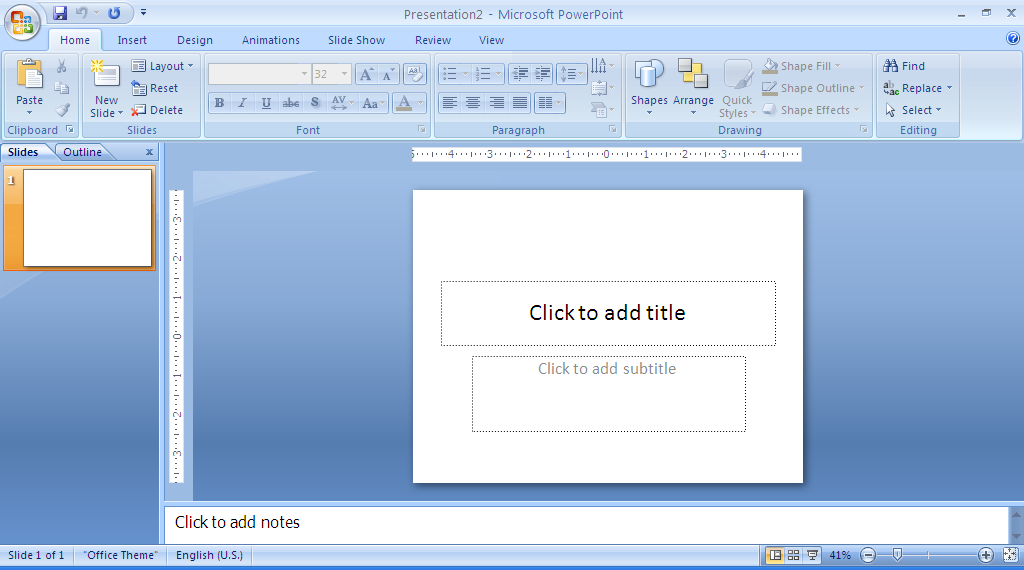 CSG2C3 - INTERAKSI MANUSIA DAN KOMPUTER
16
10/5/2015
Secondary Windows
Untuk aksi lanjutan atau tambahan yang lebih kompleks dan berkaitan dengan primary window
Untuk komponen window yang jarang digunakan
Sebaiknya tidak muncul sebagai entry pada taskbar
Sebaiknya tidak lebih besar dari 263x263 dialog units
Modal VS Modeless
Modal: Interaksi harus diselesaikan sebelum berpindah window
Modeless: Bisa paralel
Cascading VS Unfolding
Cascading: beberapa secondary windows ditampilkan secara cascading
Unfolding: tambahan fungsi ditampilkan sebagai bagian dari window
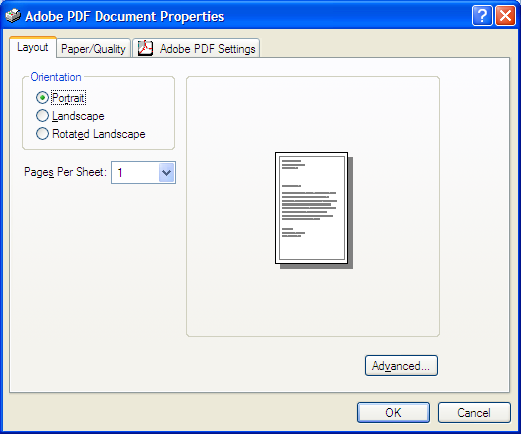 CSG2C3 - INTERAKSI MANUSIA DAN KOMPUTER
17
10/5/2015
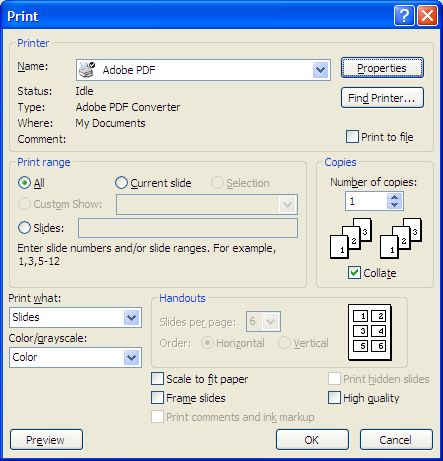 Secondary Windows ..
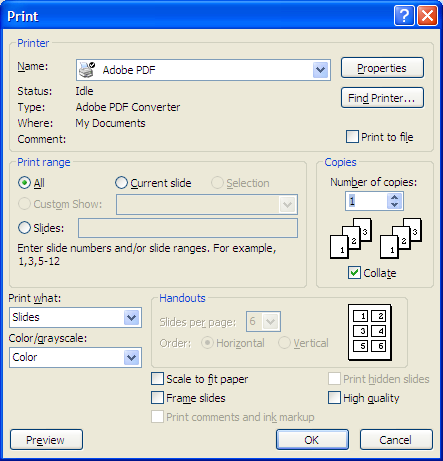 Modal								          Cascading



Modeless						               Unfolding
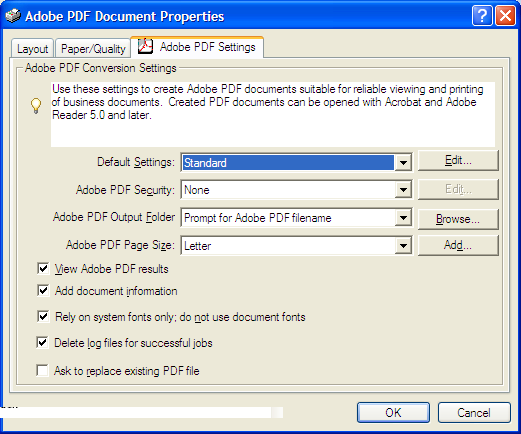 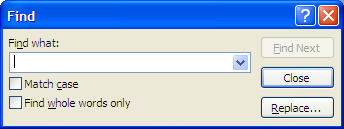 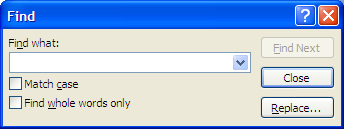 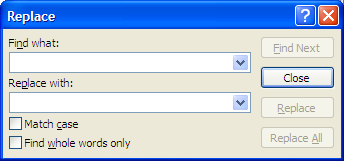 CSG2C3 - INTERAKSI MANUSIA DAN KOMPUTER
18
10/5/2015
Dialog Box
Untuk menyampaikan pesan singkat
Untuk meminta aksi spesifik dari pengguna
Untuk menampilkan aksi yang
Singkat
Jarang dilakukan
Tombol command yang berisi
OK
Cancel
dll
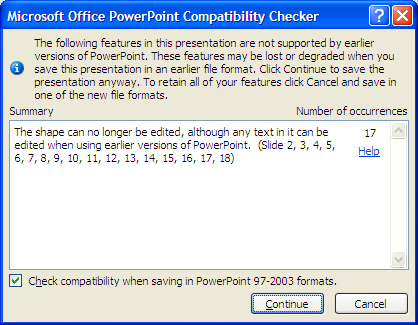 CSG2C3 - INTERAKSI MANUSIA DAN KOMPUTER
19
10/5/2015
Property Sheets dan Property Inspectors
Property	sheet					               Property Inspector
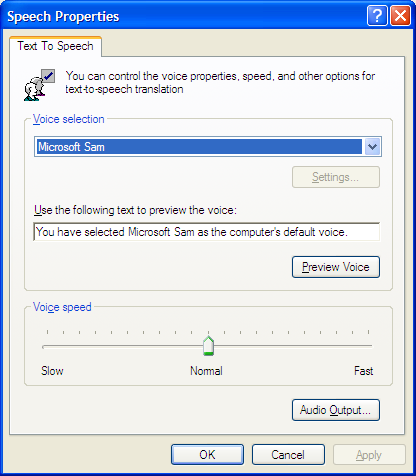 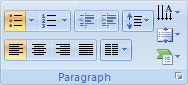 CSG2C3 - INTERAKSI MANUSIA DAN KOMPUTER
20
10/5/2015
Komponen Windows
Message box



Palette window


Pop-up window
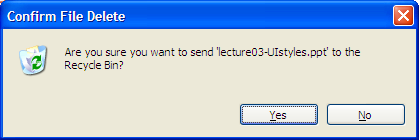 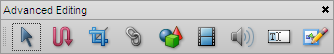 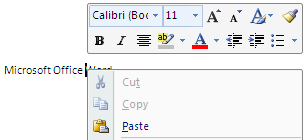 CSG2C3 - INTERAKSI MANUSIA DAN KOMPUTER
21
10/5/2015
Pengorganisasian Fungsi Window
Pengorganisasian windows untuk mendukung task pengguna; yaitu mendukung the most common tasks dengan the most efficient sequence of steps
Gunakan primary windows untuk:
Memulai interaksi dan memberikan top-level context untuk dependent windows
Melakukan interaksi utama
Gunakan secondary windows untuk
Perluasan interaksi
Memperoleh atau menampilkan informasi tambahan berkaitan dengan primary window
Gunakan dialog boxes untuk
Informasi yang jarang digunakan atau kurang diperlukan
Informasi yang “nice to know”
CSG2C3 - INTERAKSI MANUSIA DAN KOMPUTER
22
10/5/2015
Faktor Penyebab Organisasi Fungsional yang Buruk
(Mayhew, 1992)
Penekanan pada kemudahan teknik implementasi daripada analisis mendalam tentang user tasks
Fokus pada aplikasi, fitur, fungsi, atau tipe data daripada tasks
Tim desain terbagi sesuai aplikasi, dengan komunikasi antar tim yang rendah
Terlalu mengikuti petunjuk manual beserta in-efisiensi di dalamnya pada sistem komputer
CSG2C3 - INTERAKSI MANUSIA DAN KOMPUTER
23
10/5/2015
Panduan Umum Pengorganisasian Windows
Minimalkan jumlah windows yang digunakan untuk tujuan tertentu
Sebisa mungkin, gunakan window tunggal
Pertimbangkan user tasks
Jangan memenuhi window dengan informasi yang jarang digunakan; letakkan pada secondary window yang jarang diakses
CSG2C3 - INTERAKSI MANUSIA DAN KOMPUTER
24
10/5/2015
Ukuran Windows
Sediakan windows yang cukup besar untuk
Menampilkan semua informasi yang relevan sesuai task
Hindari menyembunyikan informasi penting
Hindari memenuhi layar atau menyebabkan kebingungan visual
Minimalkan kebutuhan scrolling; gunakan sebagian dari layar
Jika sebuah window terlalu besar, tentukan
Apakah semua informasi diperlukan?
Apakah semua informasi berhubungan?
Jika tidak, buat window sekecil mungkin
Ukuran window optimal:
Untuk teks, sekitar 12 baris
Untuk informasi alfanumerik, sekitar 7 baris
CSG2C3 - INTERAKSI MANUSIA DAN KOMPUTER
25
10/5/2015
Letak Window
Dalam meletakkan window di layar, pertimbangkan penggunaan window, dimensi total layar, dan alasan kemunculan window
Panduan umum:
Letakkan window sehingga tampak secara keseluruhan
Jika window di-restore, letakkan di tempat muncul terakhirnya
Jika window baru dibuka, letakkan
Di titik perhatian pengguna, biasanya pada kursor / pointer
Pada posisi yang mudah dinavigasi
Tidak menutupi window lain yang penting/ berkaitan
Untuk banyak windows, berikan posisi unik untuk tiap window (cascade)
Jika konfigurasi monitor beragam, tampilkan secondary window pada monitor yang sama dengan primary window
Jika tidak, letakkan secondary window di tengah primary window secara horizontal
Cegah pengguna memindahkan window ke posisi yang sulit di-reposisi
Dialog box:
Jika dialog box berkaitan dengan seluruh sistem, letakkan di tengah layar
Jaga informasi di layar tetap tampak
Jika sebuah dialog box memanggil dialog box lain, buat box yang pertama dapat dipindahkan kapanpun
CSG2C3 - INTERAKSI MANUSIA DAN KOMPUTER
26
10/5/2015
Web dan Web Browser
Browser: user interface untuk World Wide Web
Komponen standar browser:
back, forward, stop, refresh, home, search, favorites, history



Content area, biasanya berisi:
Panel navigasi global, di atas
Panel navigasi lokal, di kiri
Panel navigasi bawah
Informasi, data fields, tombol, dll
Kemampuan windowing pada content area terbatas:
Frames
Java scripts
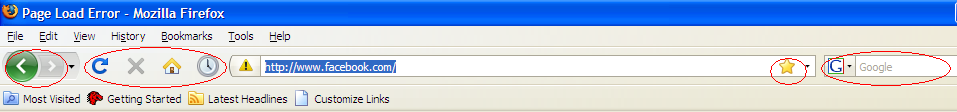 CSG2C3 - INTERAKSI MANUSIA DAN KOMPUTER
27
10/5/2015
Frames
Deskripsi: 
Beberapa bagian layar yang dapat menampilkan banyak dokumen pada sebuah halaman.
Dokumen dapat dilihat, di-scroll dan di-update secara independen
Dokumen ditampilkan dalam format tiled 
Penggunaan:
Untuk content yang diharapkan sering berubah
Memungkinkan pengguna mengubah content  layar secara parsial
Memungkinkan pengguna membandingkan beberapa informasi
Panduan:
Gunakan sedikit frame (max 3) pada satu waktu
Pilih ukuran berdasarkan tipe informasi yang ditampilkan
Jangan buat pengguna mengubah ukuran frame untuk melihat informasi
Jangan menggunakan lebih dari 1 scrolling region dalam sebuah halaman
CSG2C3 - INTERAKSI MANUSIA DAN KOMPUTER
28
10/5/2015
Pop-Up Windows
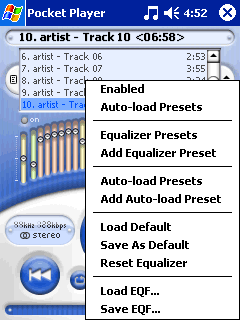 Mulai muncul di Web pada tahun 1996
Gunakan dengan seksama
Anekdot: 
	When a pop-up window begins to appear, most people close them before they are rendered.
CSG2C3 - INTERAKSI MANUSIA DAN KOMPUTER
29
10/5/2015
30
10/5/2015